Оно большое, как комод,Под крышей музыка живет.А маленькие дамыНа нем играют гаммы.Тронешь пальцем – звук родитсяИ звенит, как будто птица.Есть педали: от однойЗвук становится глухой,От другой звучит он длинно.Что же это?..
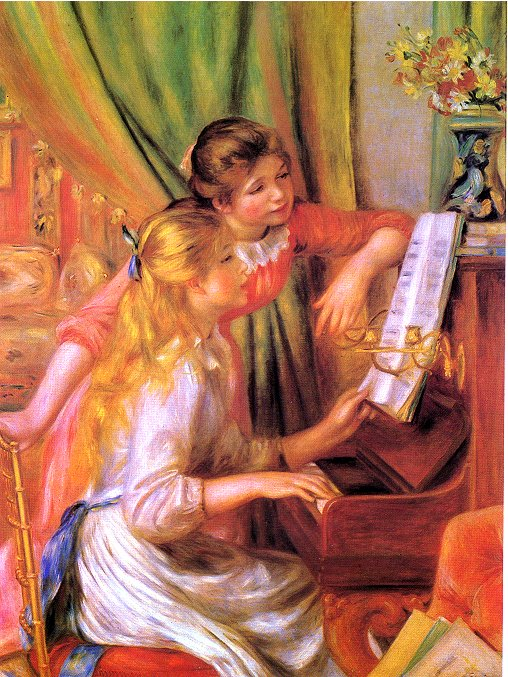 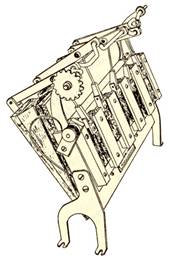 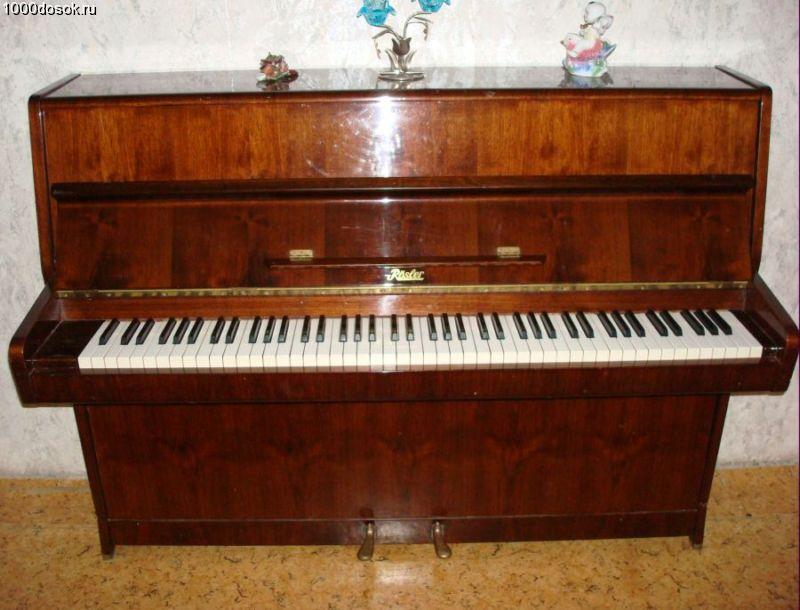 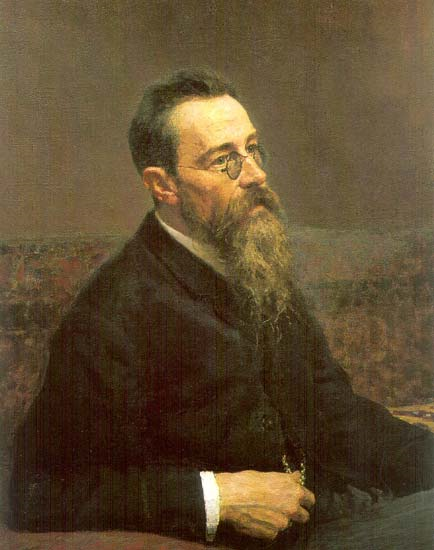 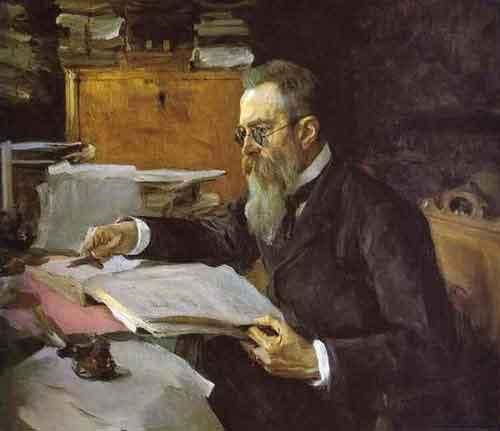